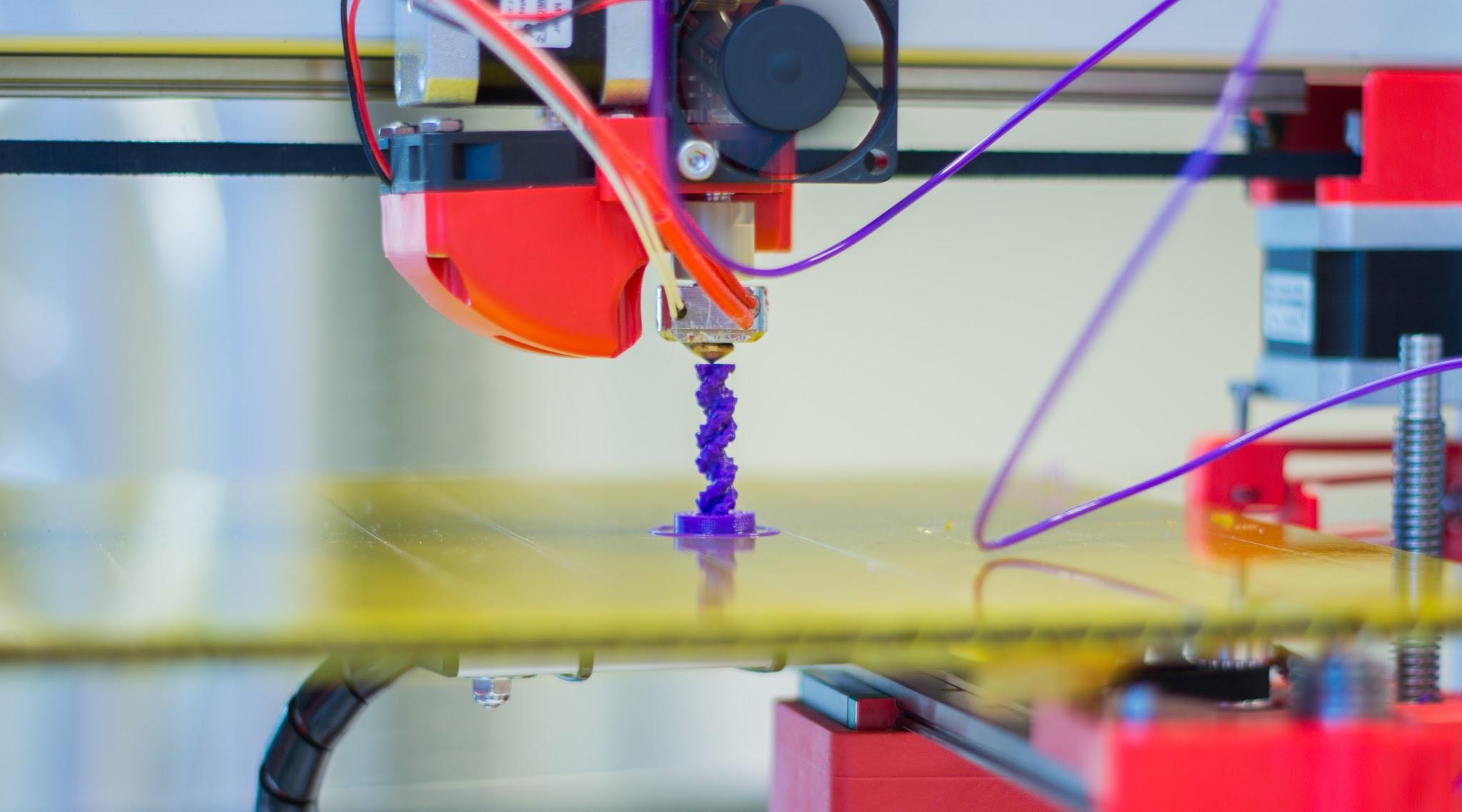 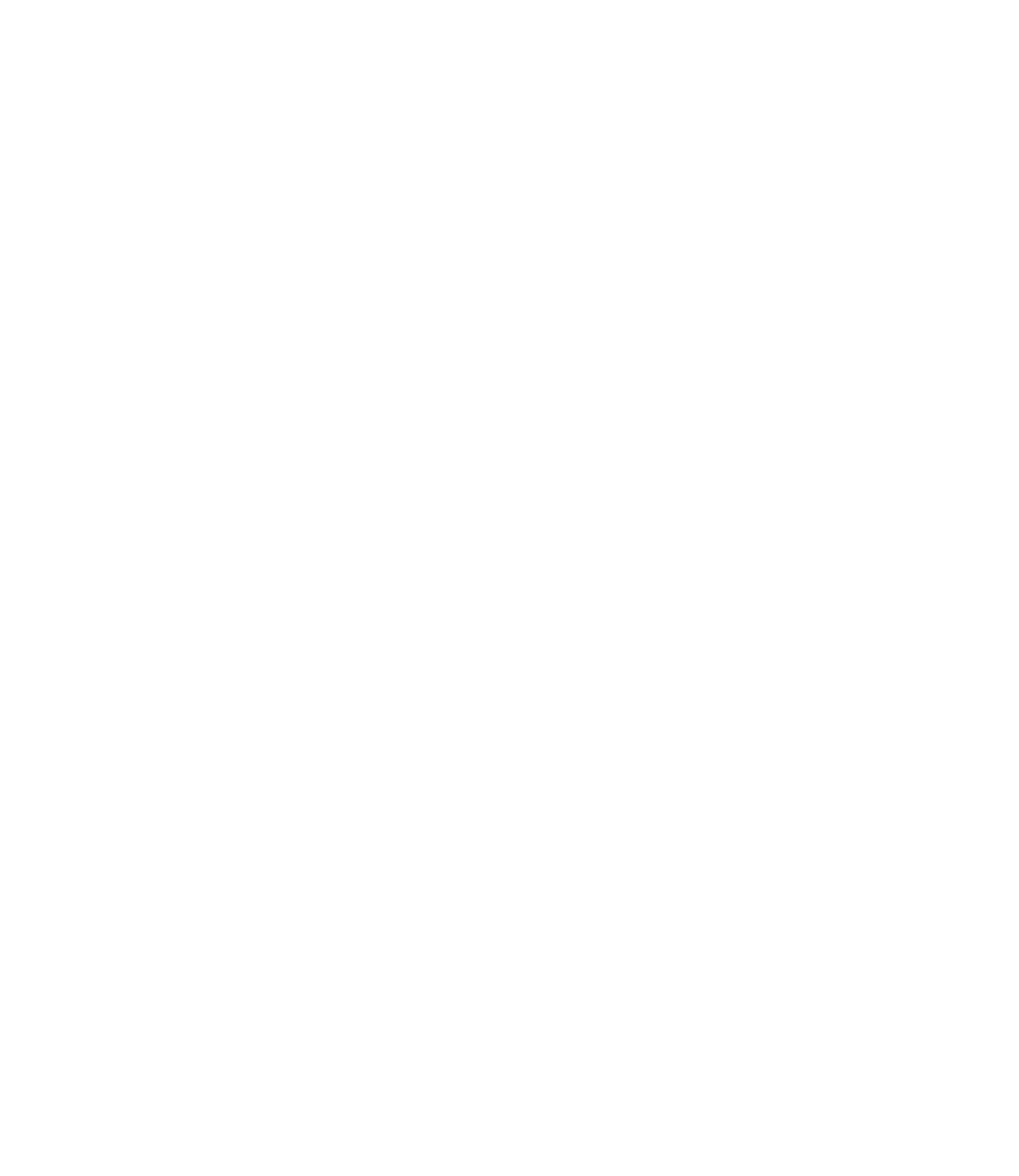 Mindful 
3D Printing
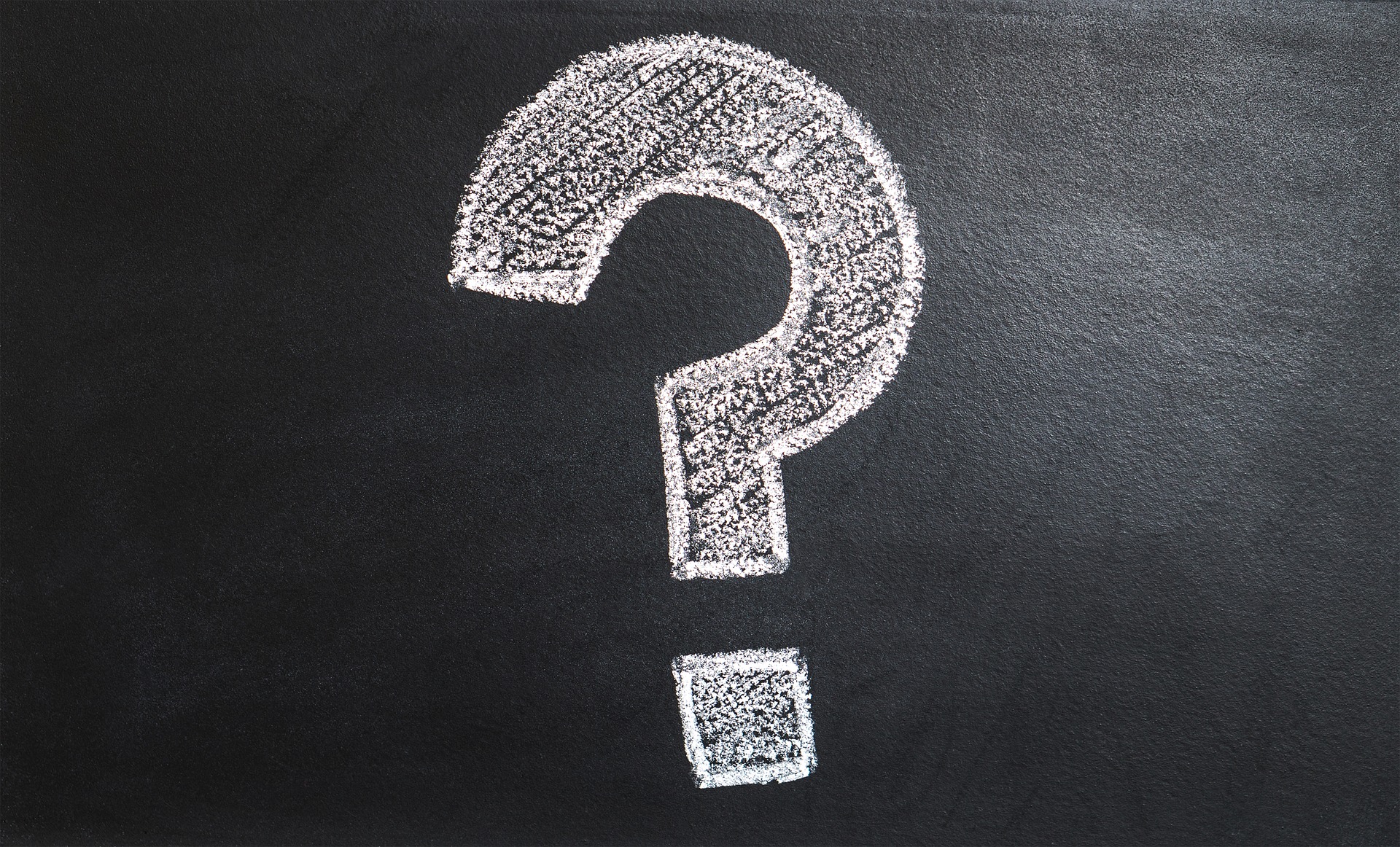 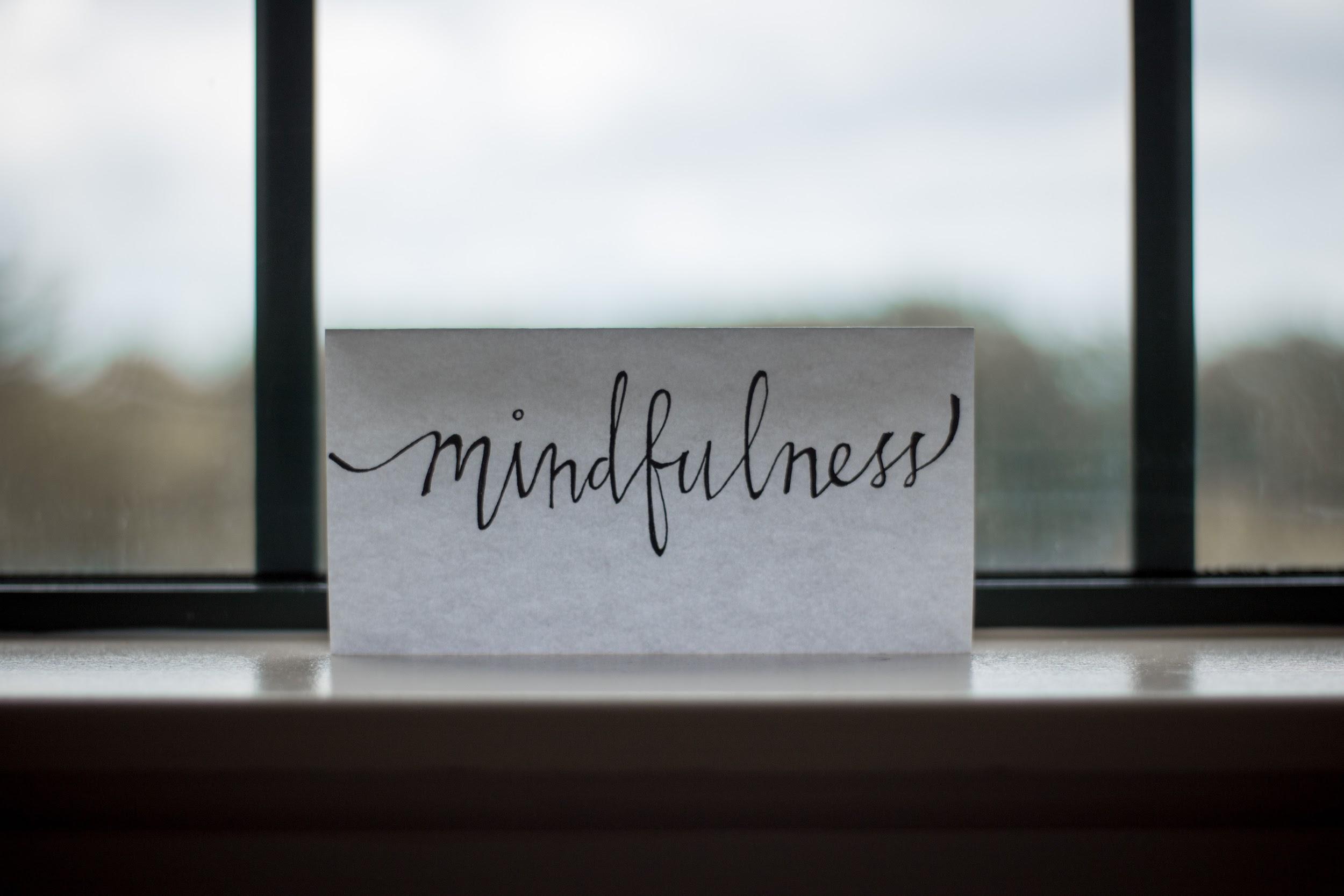 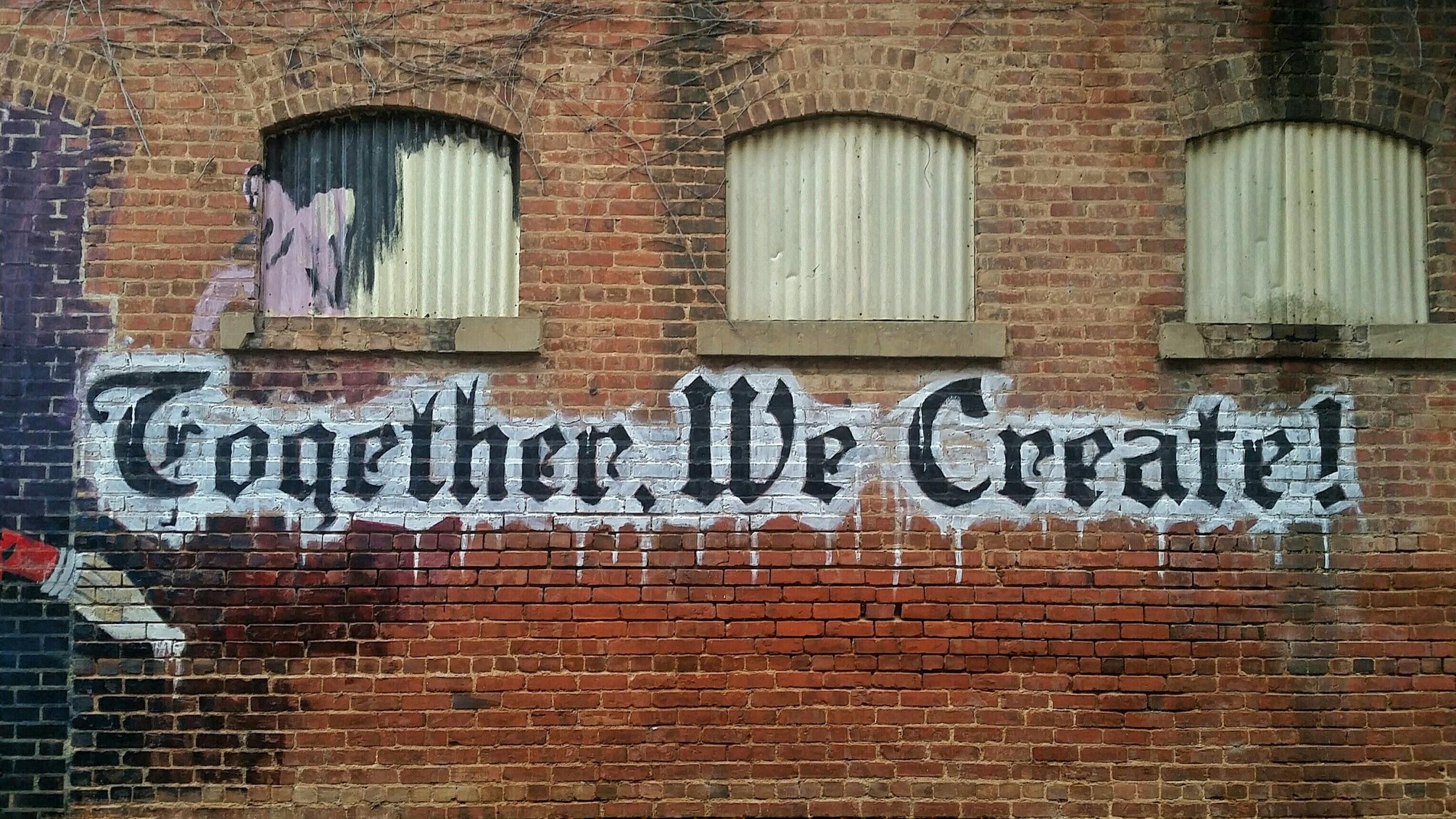 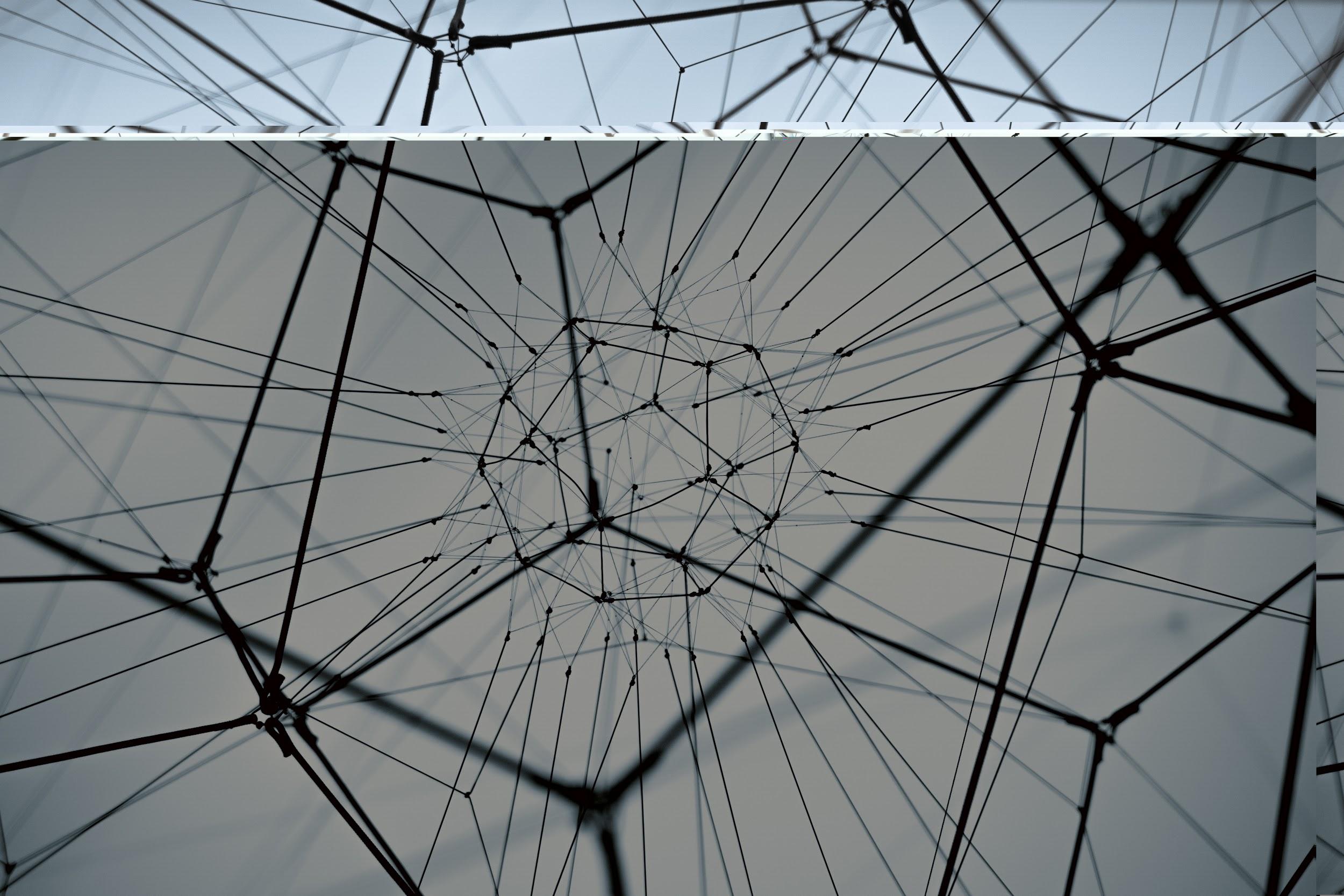 Stacey Lapp
slapp2@uwo.ca
FIMS Graduate Library
University of Western Ontario